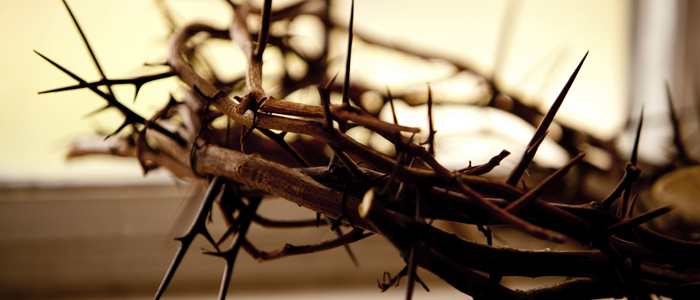 Words of Pardon: “Father forgive them for they know not what they do”

Words of Salvation: “Assuredly, I say to you, today you will be with me in paradise”

Words of Compassion: “Woman, behold your son!” “Behold your mother!”
The last words of Jesus
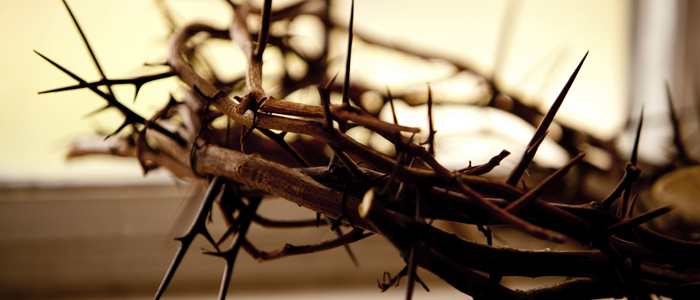 Words of Anguish: “My God, My God, why have you forsaken Me?”

Words of Suffering: “I thirst!”

Words of Victory: “It is finished!”

Words of Peace: “Father, into Your hands I commit My spirit”
The last words of Jesus